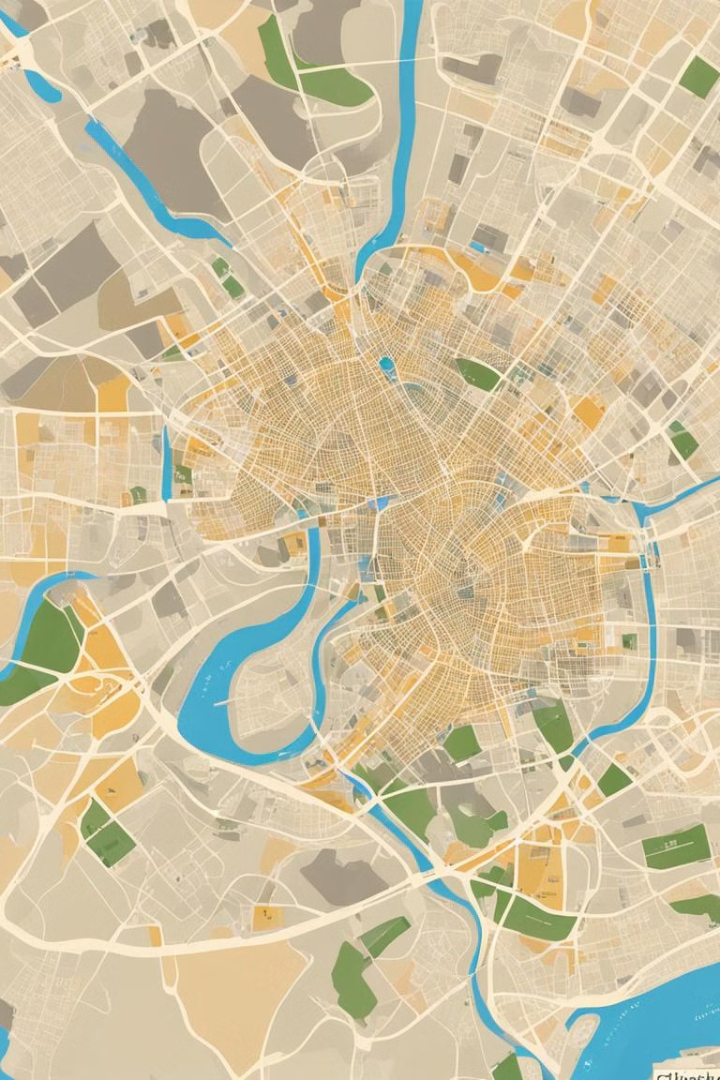 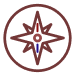 «ArtEkat»
Команда «Паргелий»
Наша команда
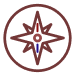 Паньшин Кирилл
Разработчик
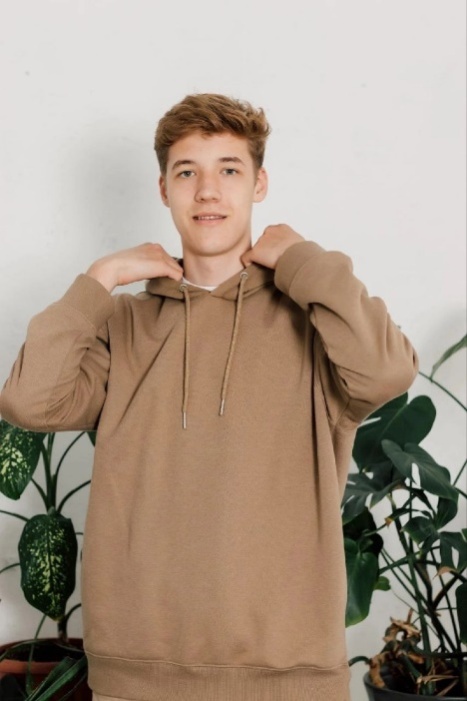 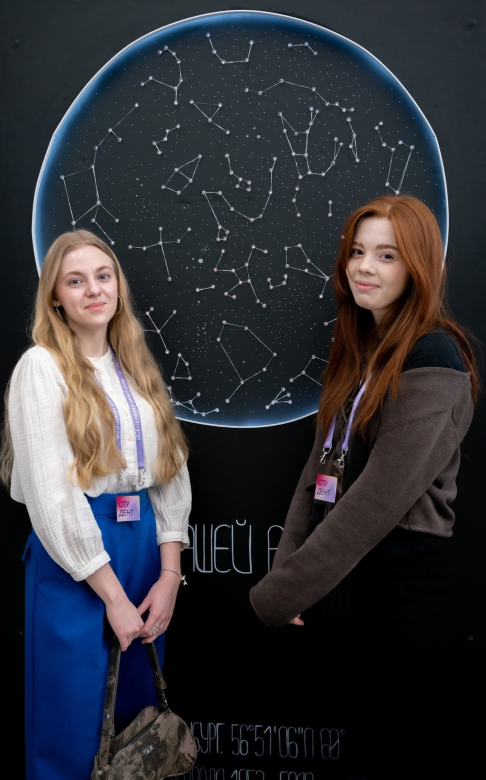 Аникина Дарья
Дизайнер
Пивоварова Анна 
Тимлид
Загидуллин Руслан
Аналитик
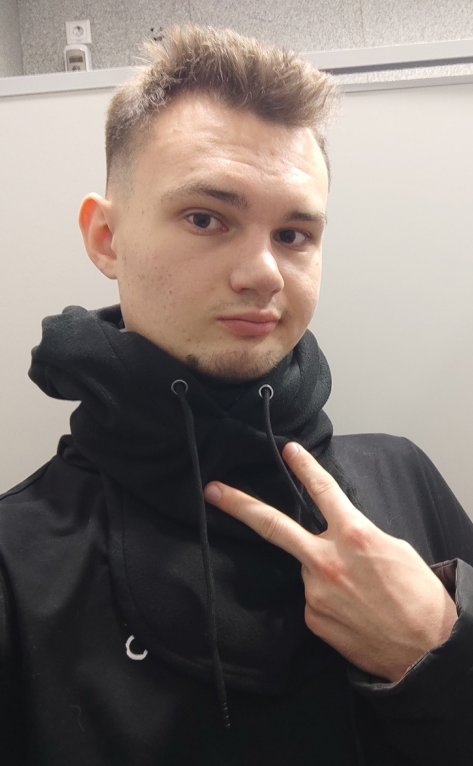 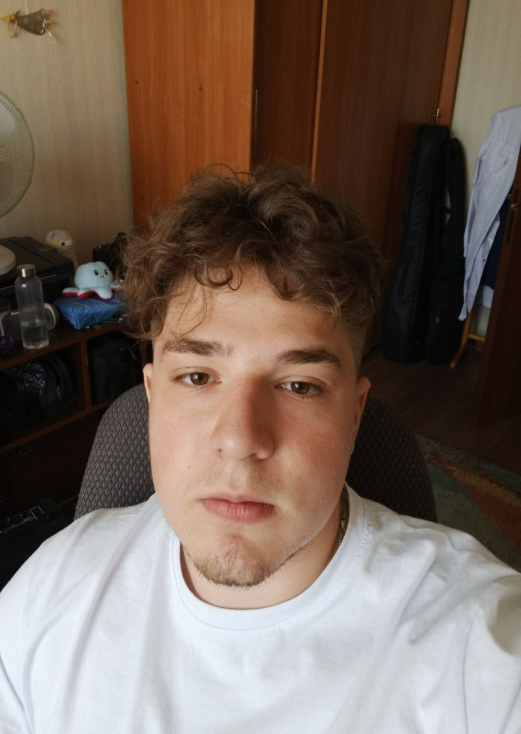 Григорьев Александр
Разработчик
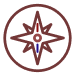 Проблема
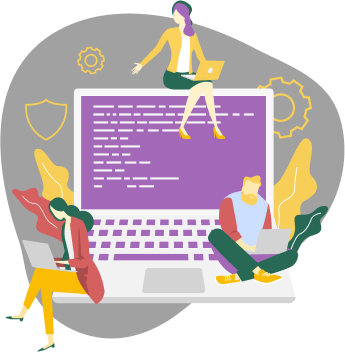 В наше время появилось достаточное количество арт-объектов. Но все они находятся в разных частях города. И нет единого сайта на котором были бы представлены арт-объекты с описанием и маршрутами, а также существовала бы фильтрация по типам арт-объектов.
3/20
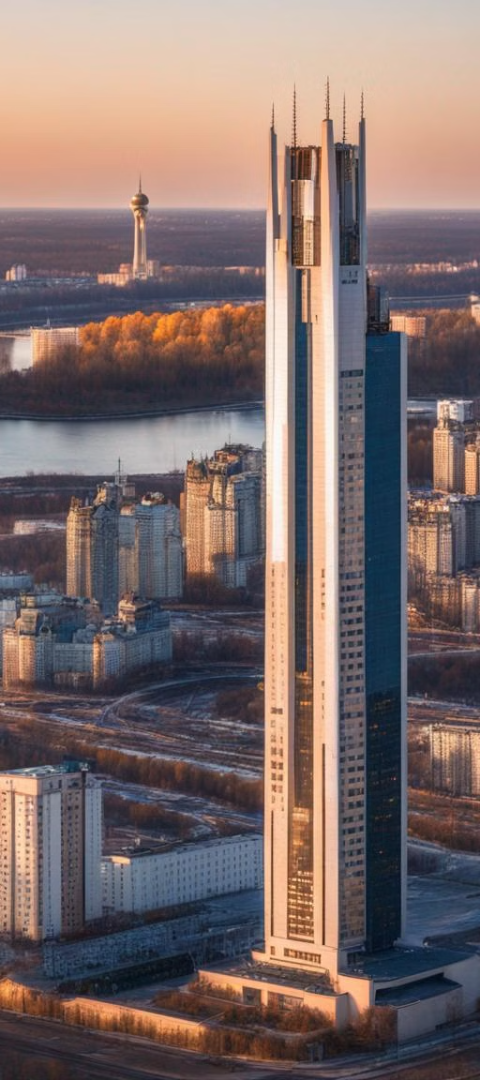 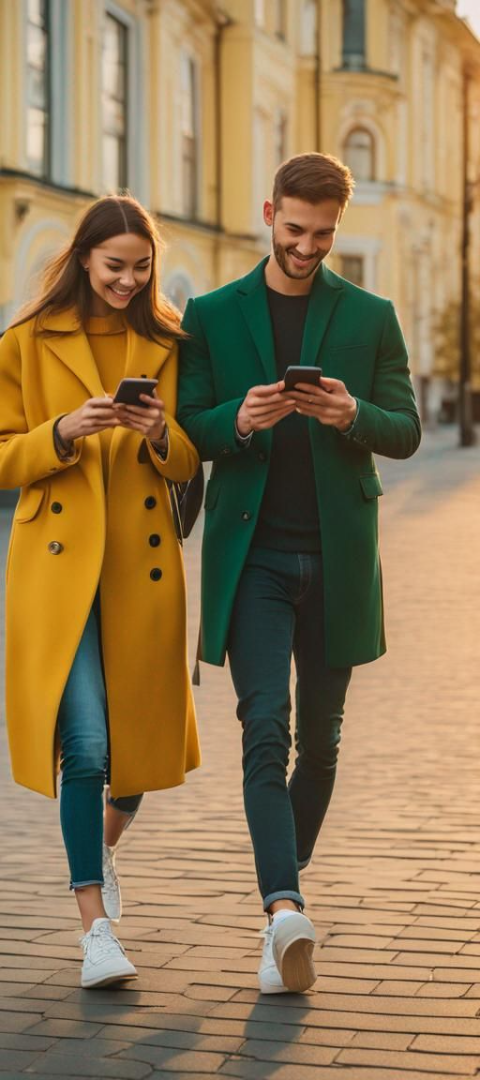 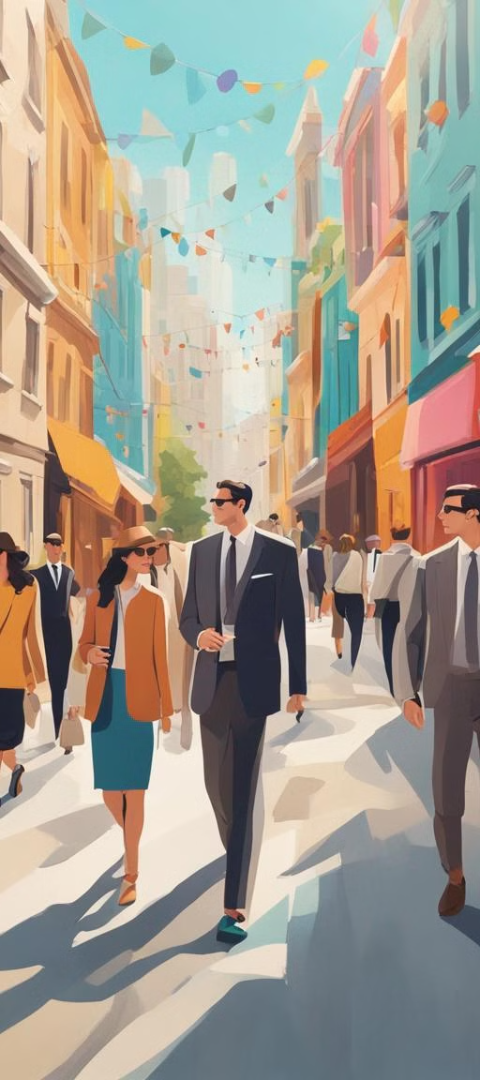 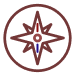 Что за сервис?
"ArtEkat" – сайт с интерактивной картой арт-объектов города Екатеринбурга, с описанием и готовыми маршрутами.
4/20
Анализ целевой аудитории
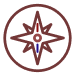 Какую информацию вы хотели бы иметь возможность добавить о арт-объектах?
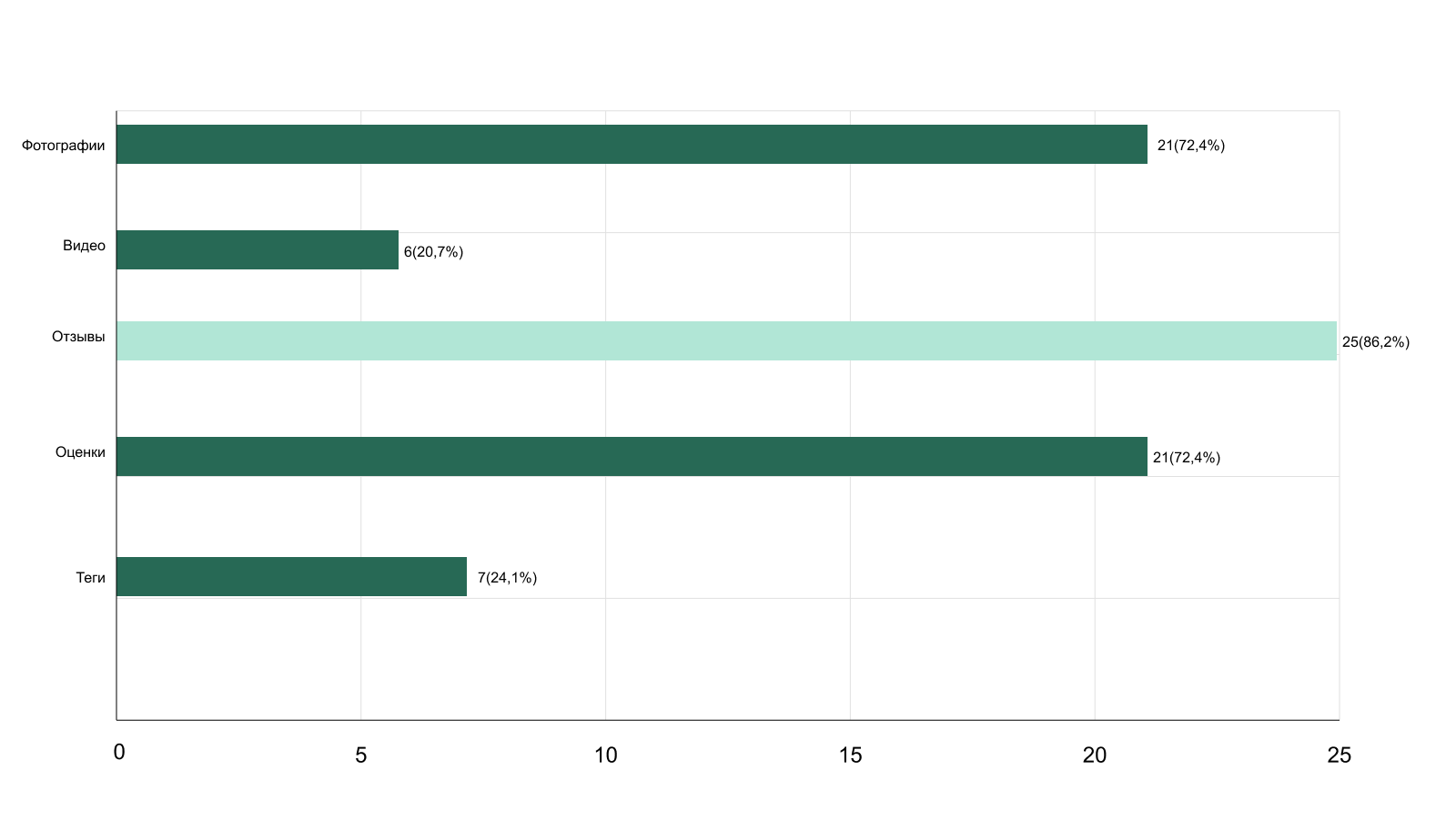 5/20
Анализ целевой аудитории
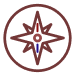 Какие функции вы хотели бы видеть в треке веб-страницы или приложения для информации по арт-объектам Екатеринбурга?
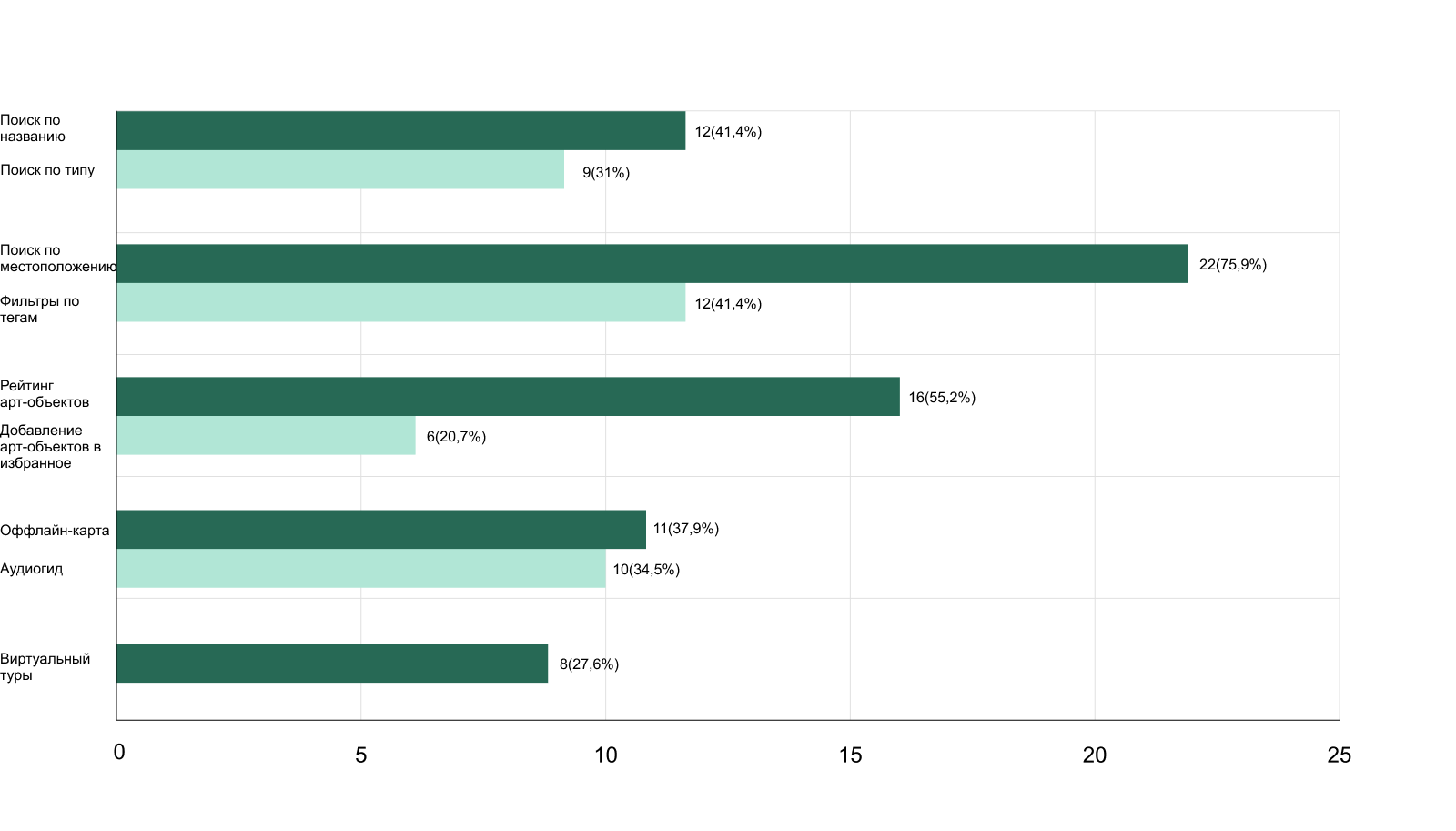 6/20
Анализ целевой аудитории
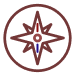 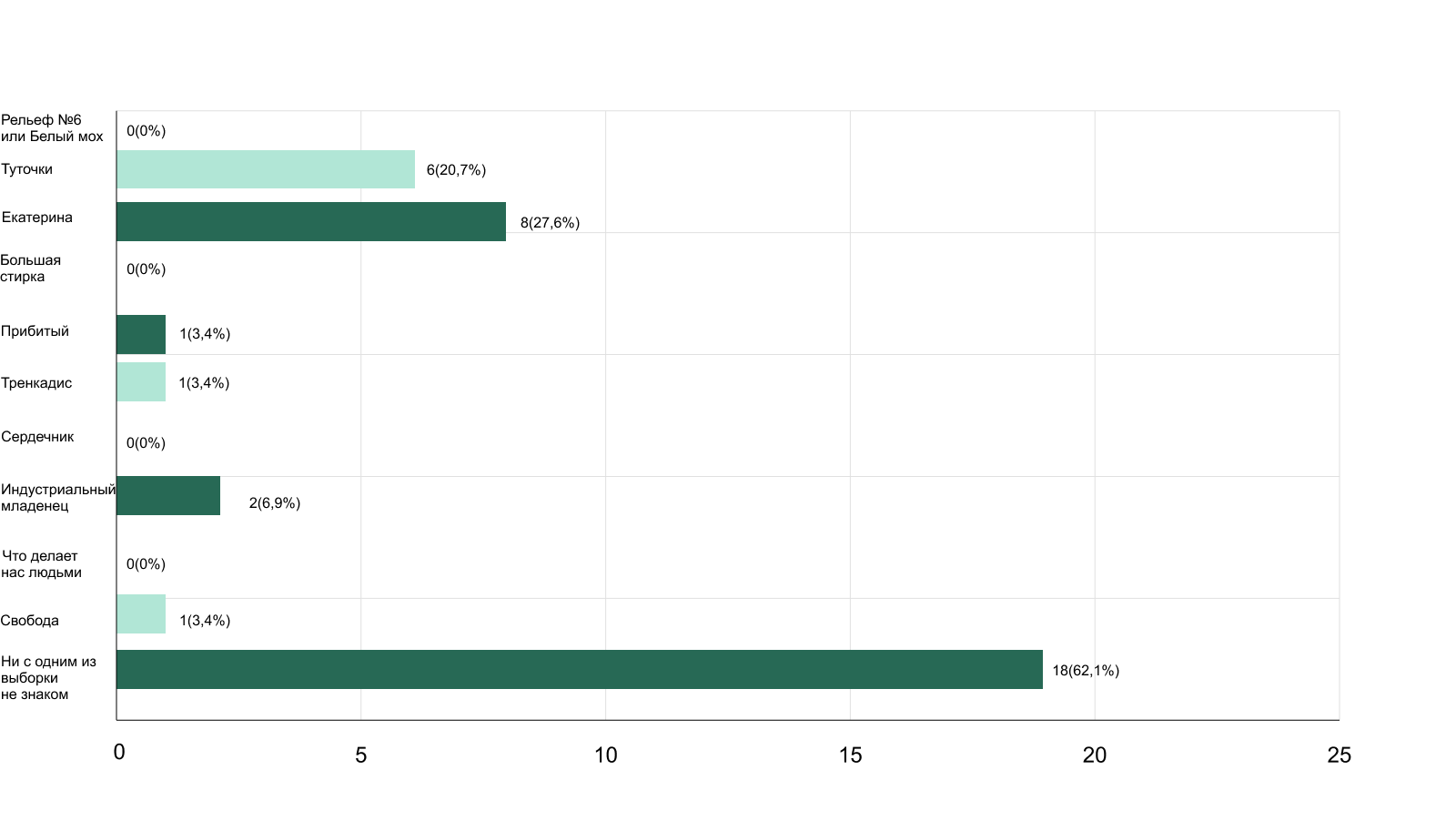 С какими арт-объектами вы знакомы?
7/20
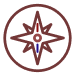 Анализ целевой аудитории
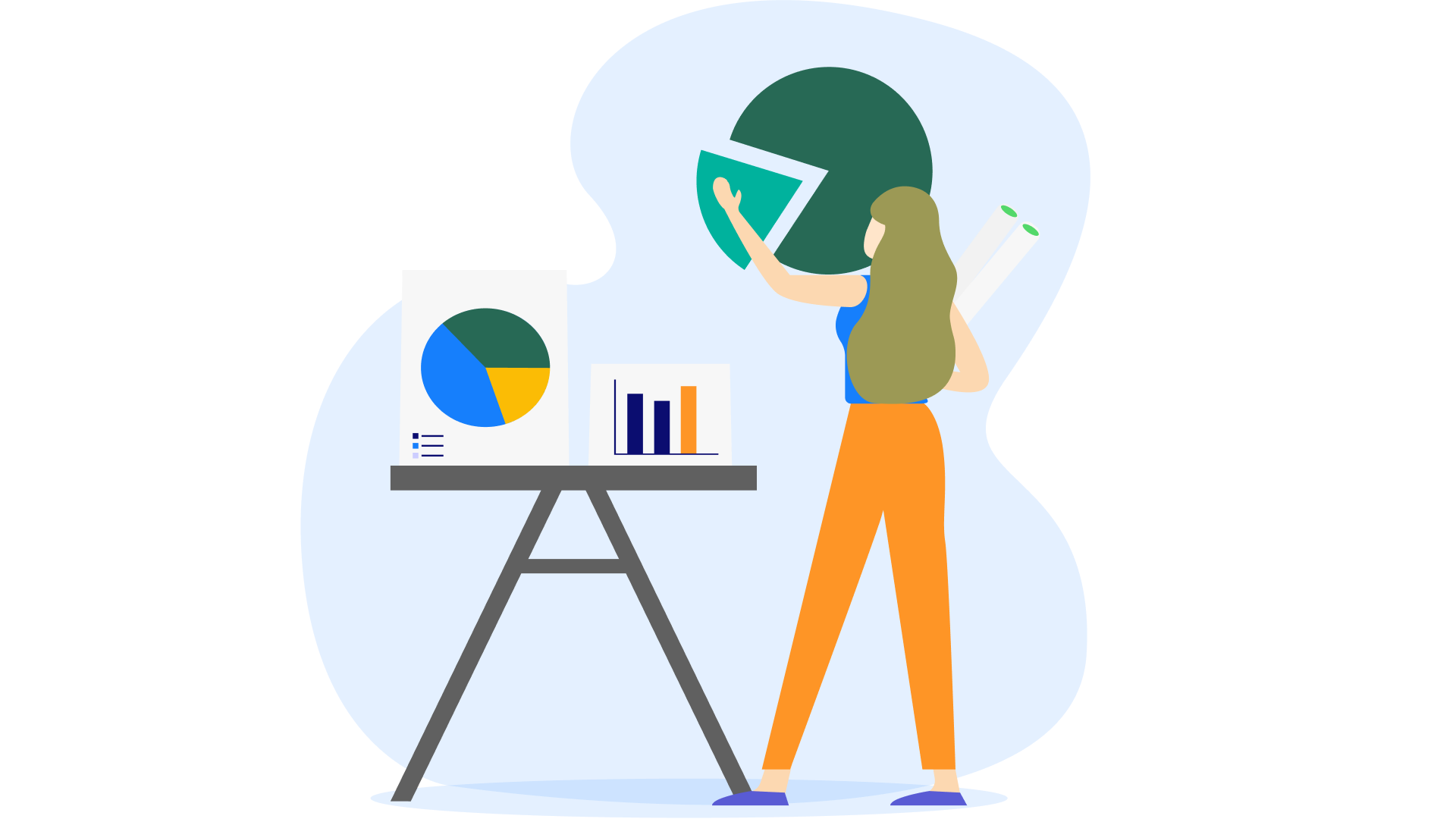 Вы знакомы со стенографией?
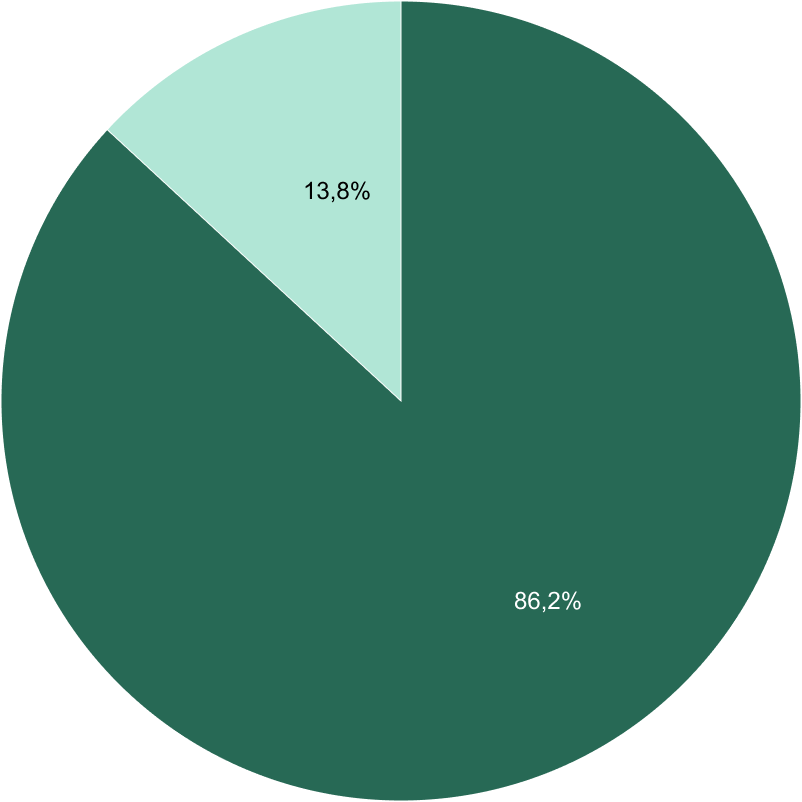 Нет
Да
8/20
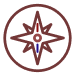 Целевая аудитория
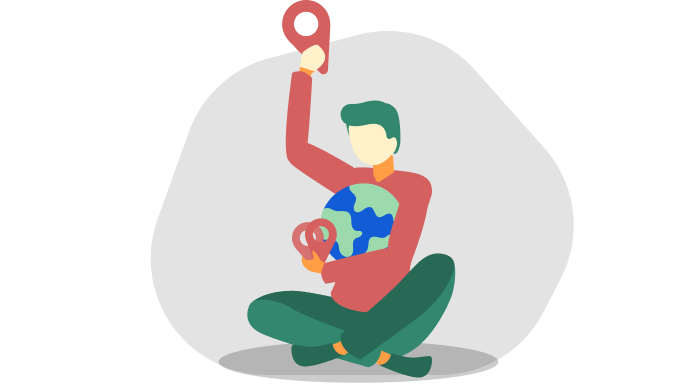 Нашей целевой аудиторией являются местные жители и туристы города Екатеринбурга, которые интересуются уличным искусством.
9/20
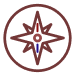 Аналоги проекта
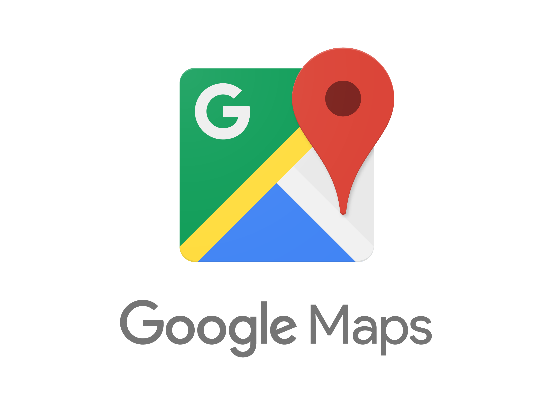 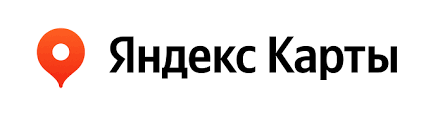 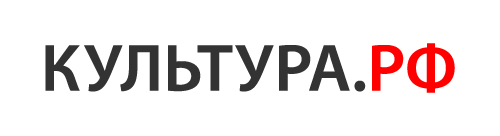 + Интуитивно понятный интерфейс


- Неподробная информация об арт-объектах
+ Большая база данных

- Отсутствие специализированных функций для поиска и изучения арт-объектов
+ Предоставляет информацию о культурных событиях, выставках и т.д.

- Невозможно прокладывать маршруты по арт-объектам
10/20
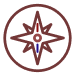 Задачи сервиса
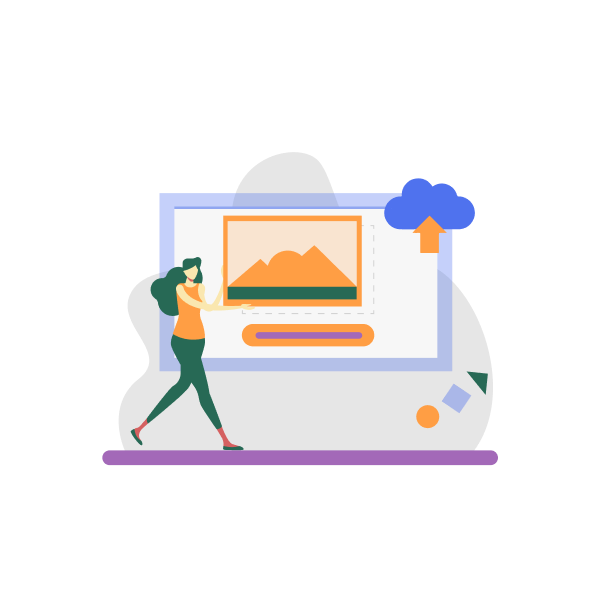 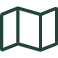 1. Интерактивная карта
Помогает легко находить арт-объекты
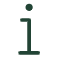 2. Информативные описания
Предоставляют подробные сведения об объектах
3. Готовые маршруты
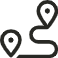 Удобные туры
4.Отзывы
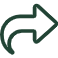 Позволяют делиться впечатлениями
11/20
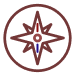 Функционал MVP
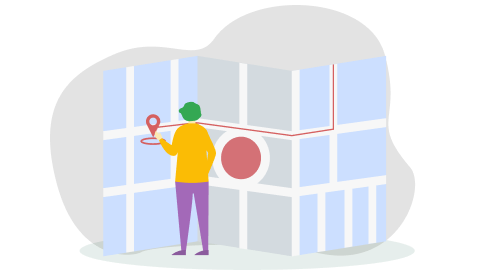 Минимальный функционал нашего проекта – это сайт, на котором можно будет построить маршрут от одного арт-объекта до другого, фильтровать карту по типам объектов, а также оставлять отзывы и знакомиться с описанием и историей достопримечательностей.
12/20
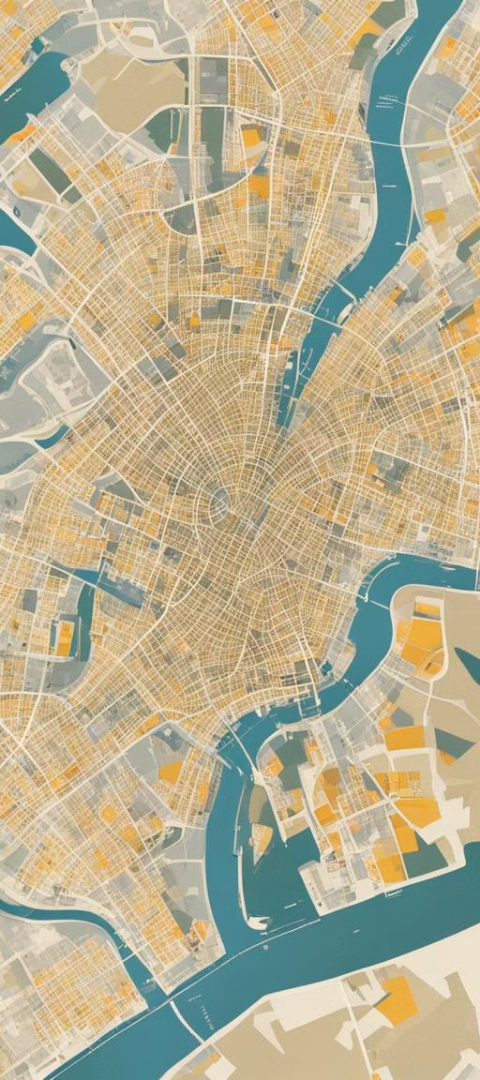 Техническое задание
1
Авторизация пользователей
2
Навигация
Интерактивная карта позволяет легко перемещаться между арт-объектами
3
Фильтры
Удобные фильтры помогают быстро найти интересующие достопримечательности
4
Описание
Подробные описания каждого арт-объекта с фотографией и информацией о его истории
5
База данных
Разнообразие достопримечательностей уже существующих на карте
13/20
.
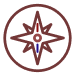 Технологический стек
Back-End
Место хранения
Front-End
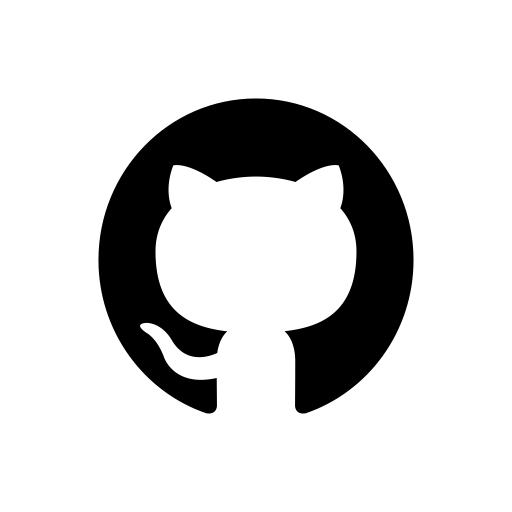 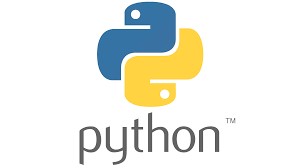 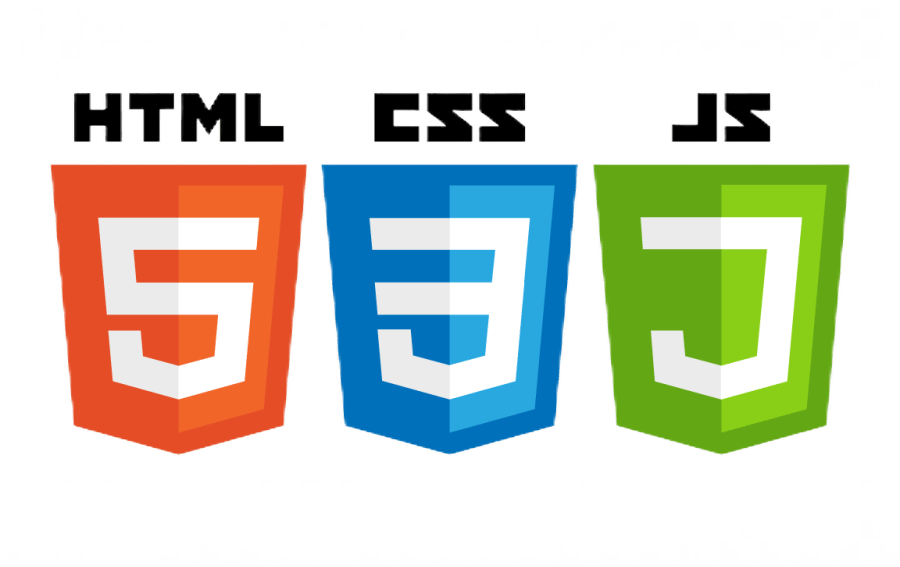 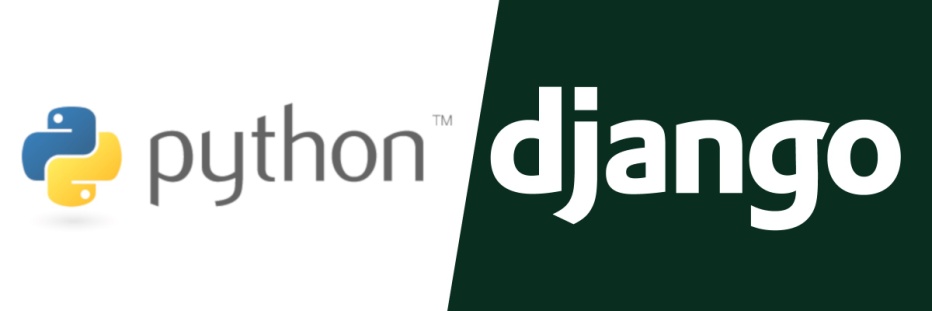 14/20
.
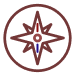 Технологический стек
Дизайн
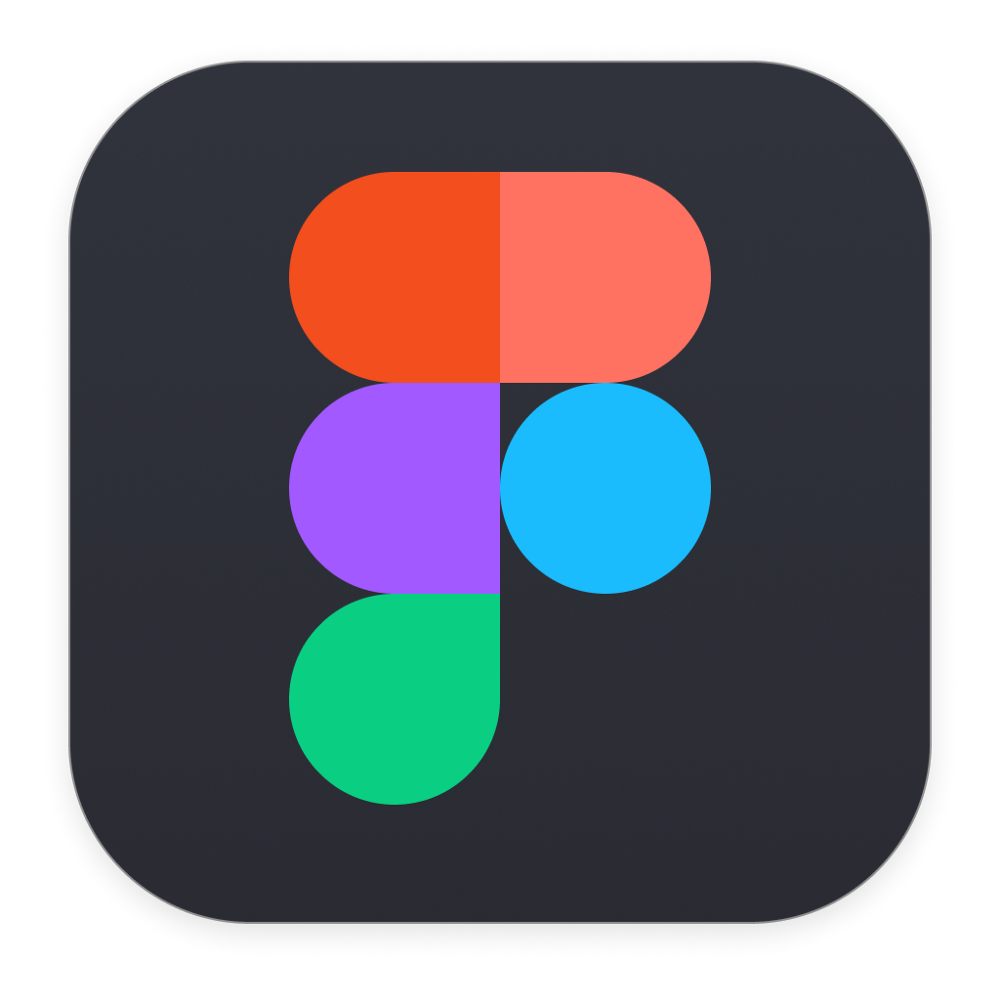 15/20
.
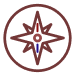 Технологический стек
Отслеживание прогресса
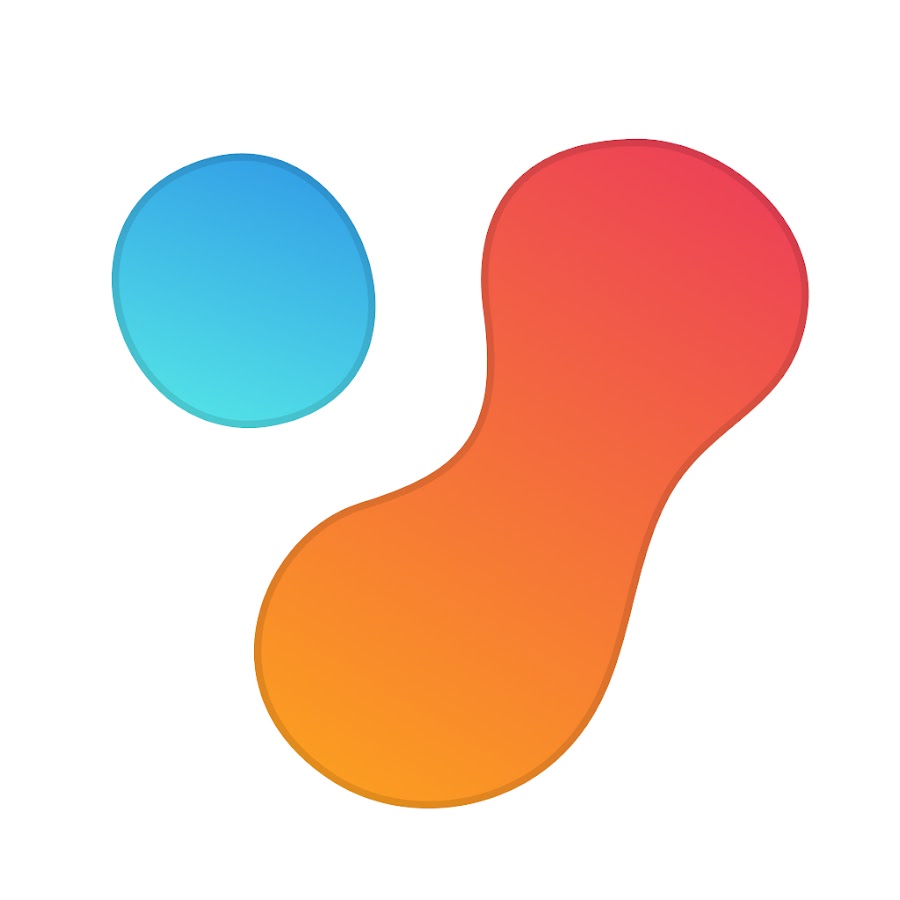 16/20
.
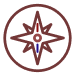 Демонстрация проекта
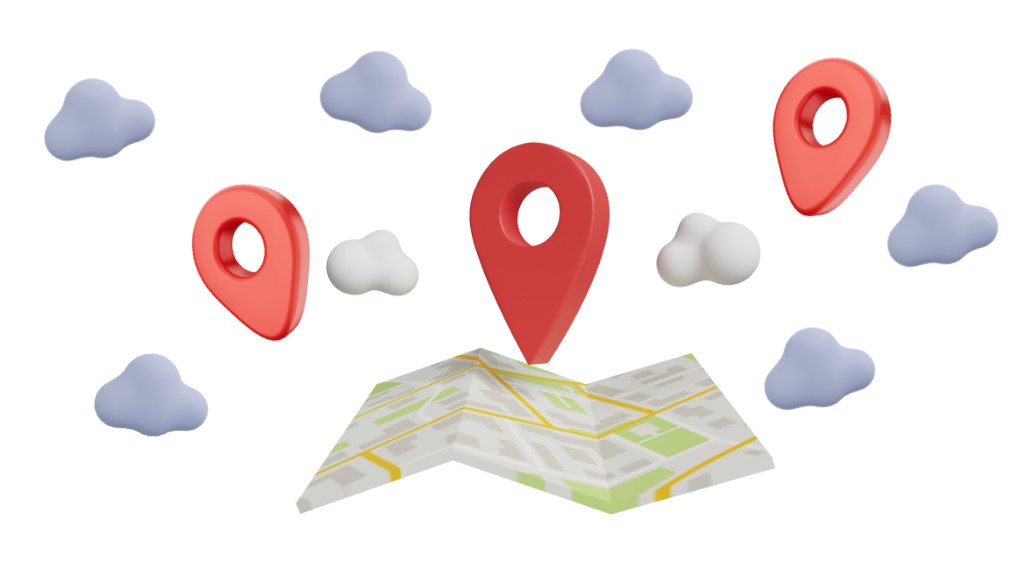 17/20
.
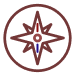 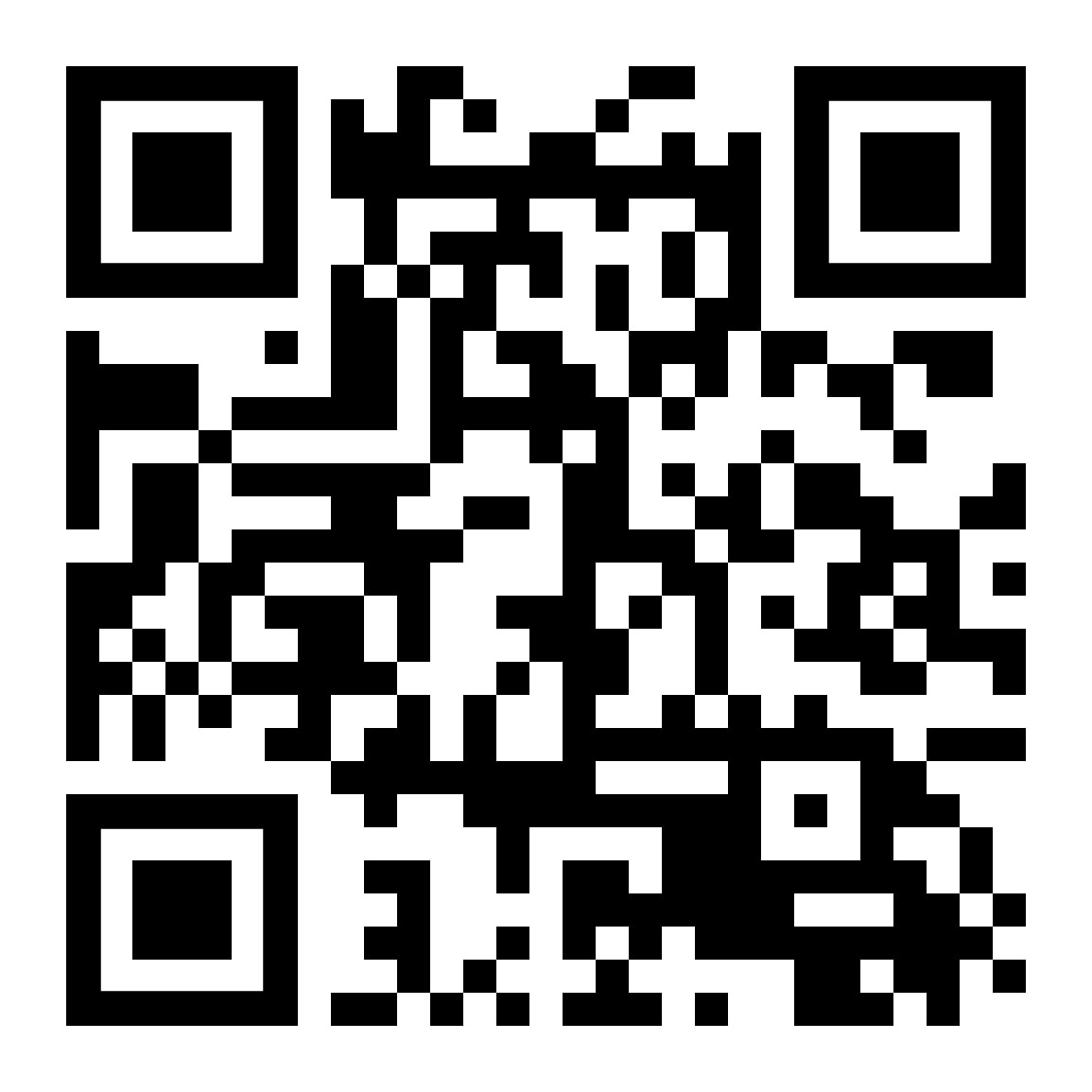 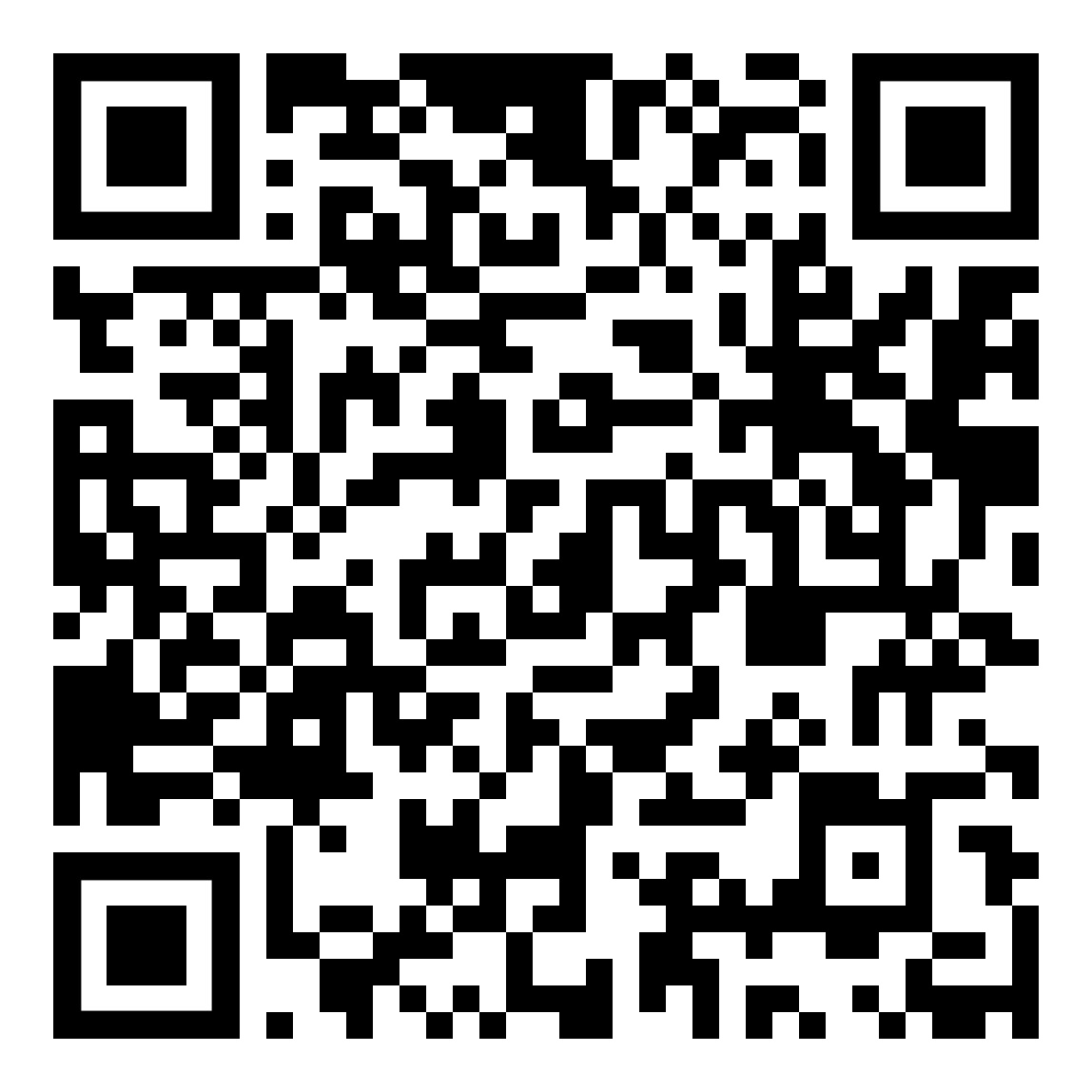 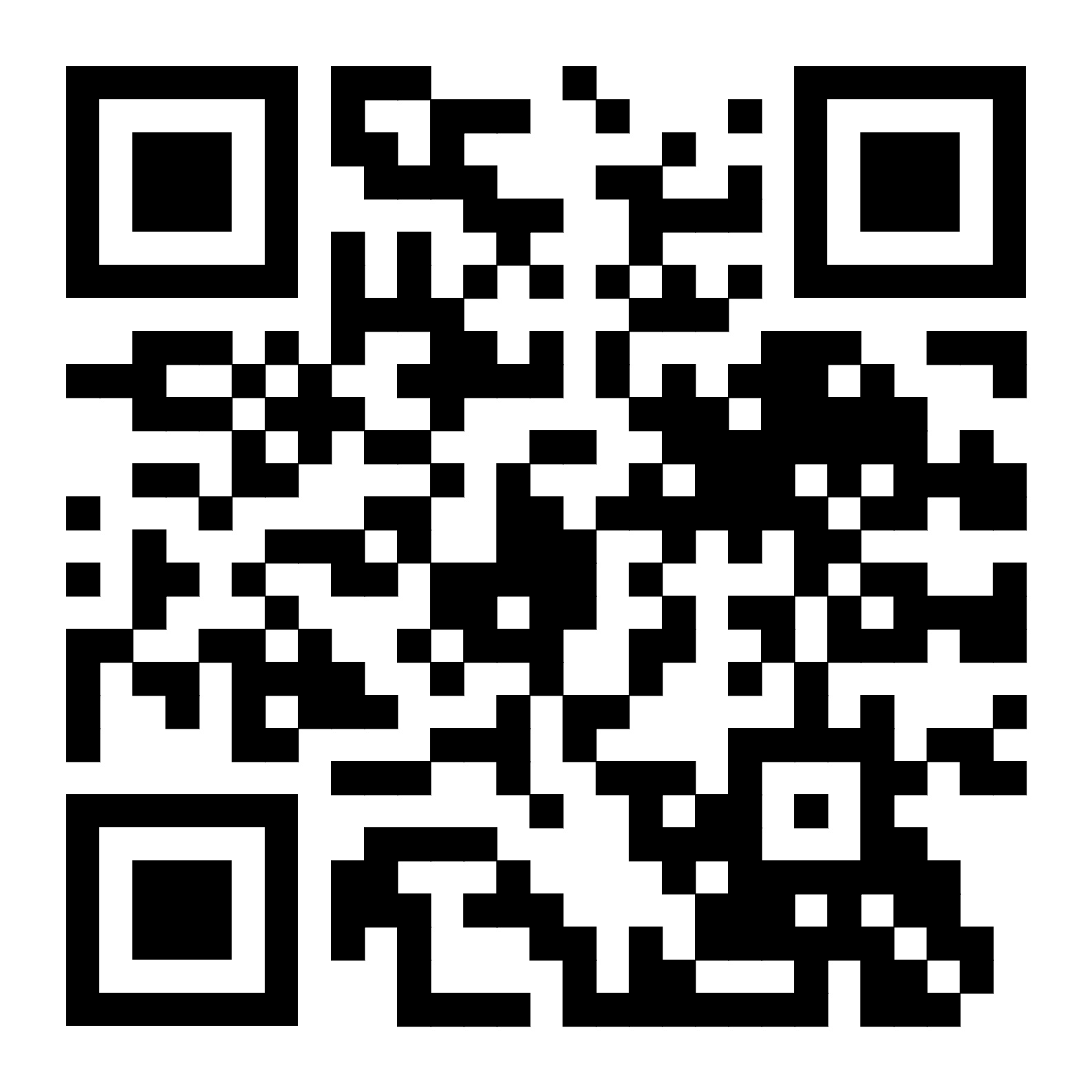 Ссылка на GitHub
Артефакты
Продукт
18/20
.
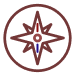 Наше будущее
1. Завершение разработки
Разработка мобильной версии

2. Обновление базы данных
Постоянное обновление информации о новых арт-объектах и изменения в уже существующих

3. Внедрение современных технологий
Дополнительная реальность, для более интерактивного взаимодействия с арт-объектами

4. Расширение географии
Добавление арт-объектов Свердловской области
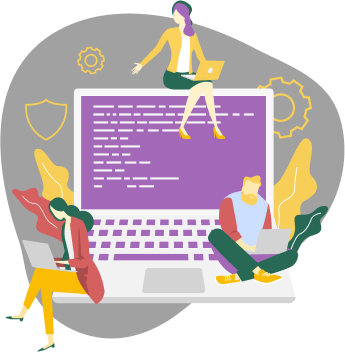 19/20
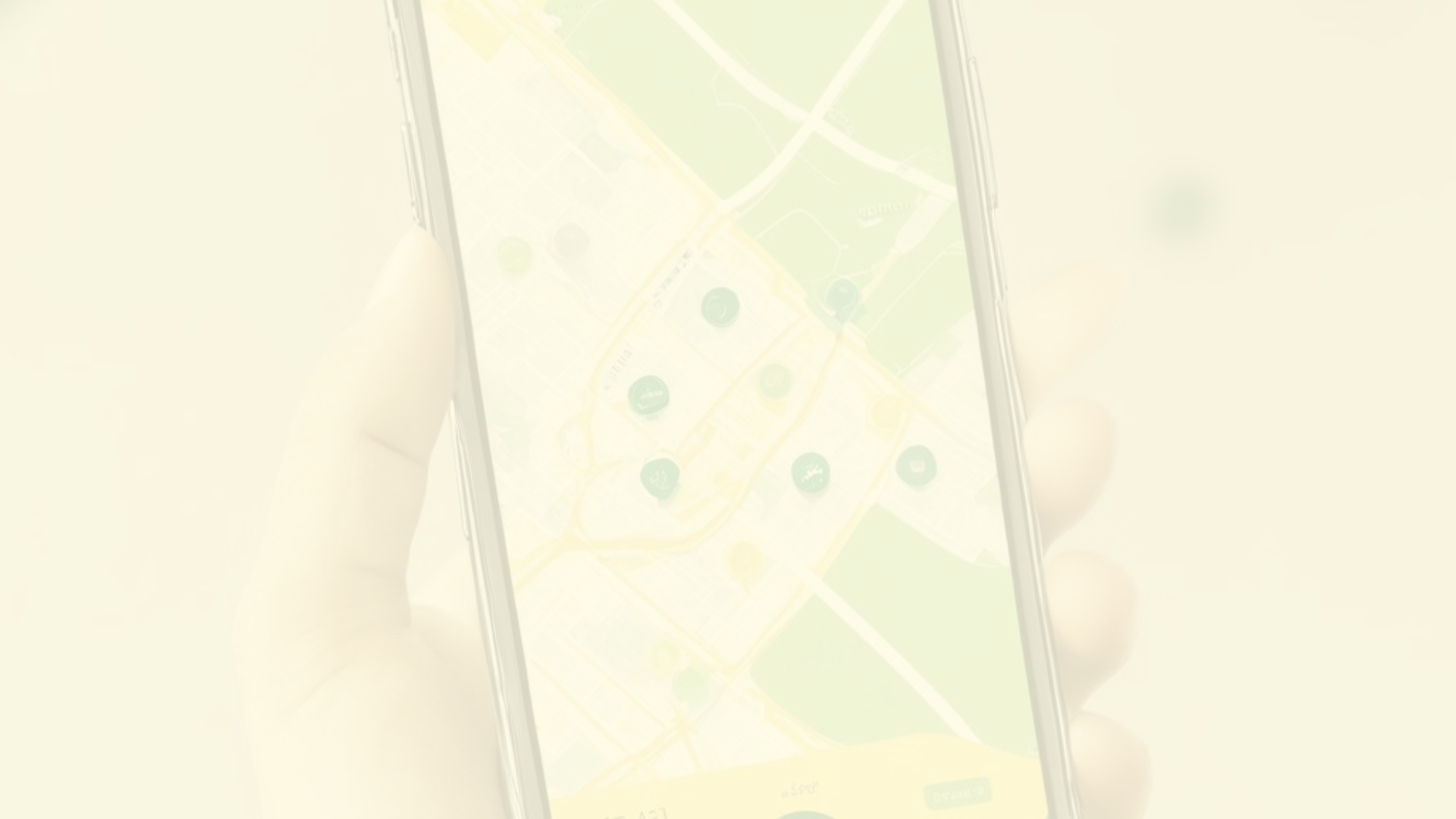 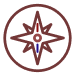 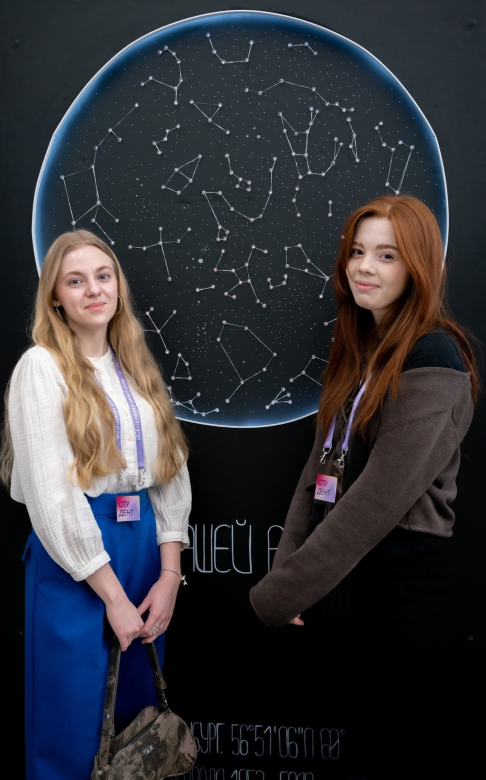 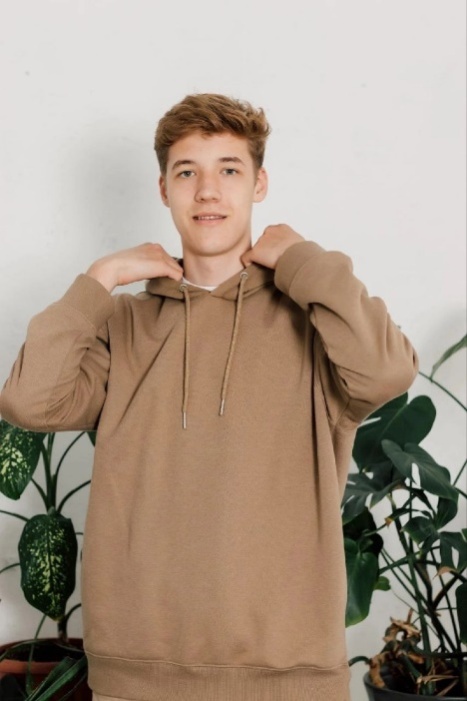 Паньшин Кирилл
Разработчик
Пивоварова Анна 
Тимлид
Аникина Дарья
Дизайнер
Спасибо за внимание!
                                                      Команда «Паргелий»
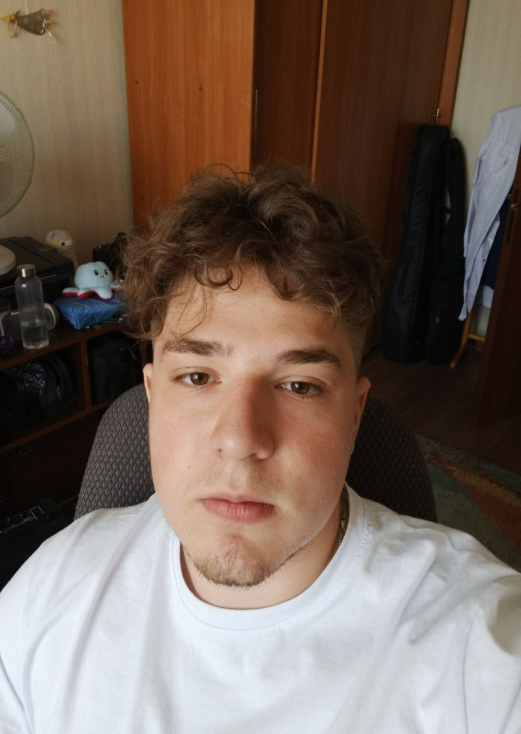 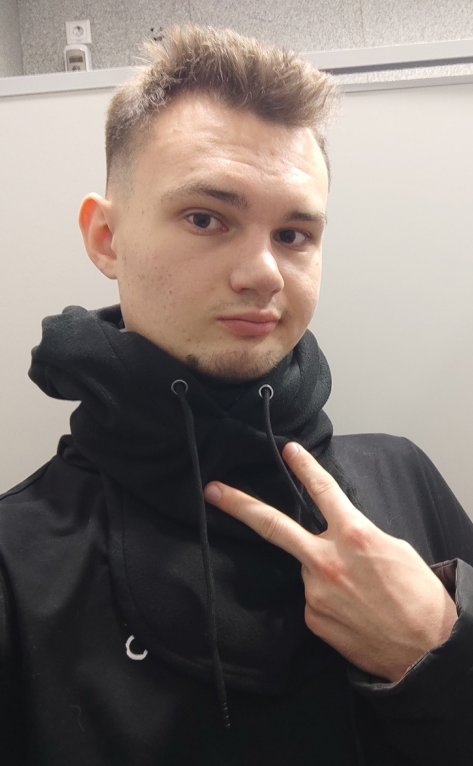 Загидуллин Руслан
Аналитик
Григорьев Александр
Разработчик
20/20